Értékpapírpiacok
Dr. Kosztopulosz Andreász
egyetemi docens

SZTE GTK Pénzügyek és Nemzetközi Gazdasági Kapcsolatok Intézete
	
	
      
     4. fejezet  Származtatott ügyletek és piacaik: a
                      határidős, a csere- és az opciós ügyletek
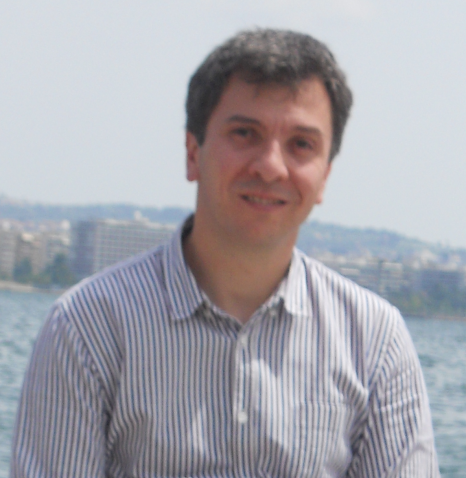 A kamatcsere ügylet     kialakítása
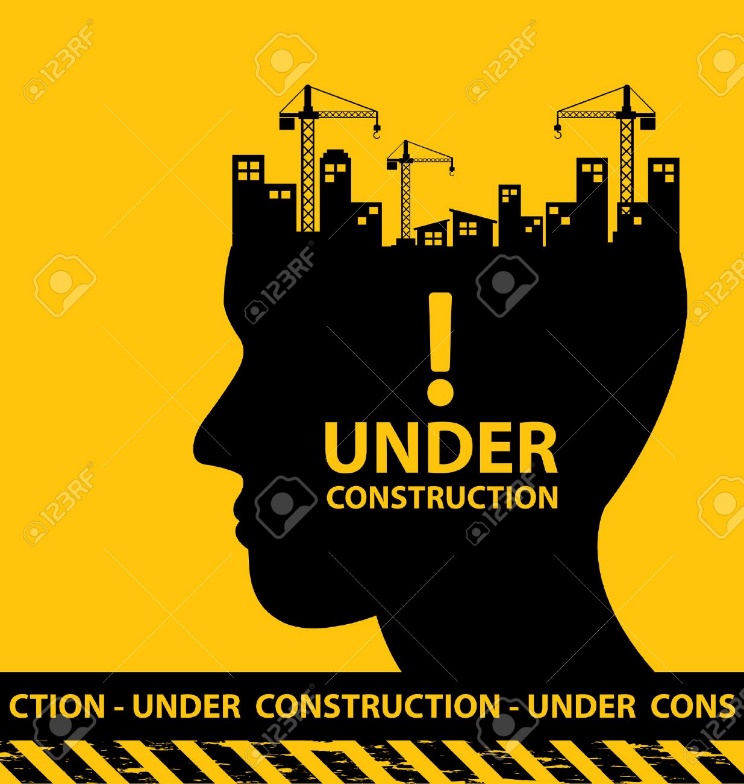 Komparatív előnyök kihasználása
Az A vállalat lebegő, a B vállalat fix kamatozású hitelt szeretne felvenni   (pl. a várakozásaik miatt).
Ezt a következő kamatlábak mellett tudják megtenni:
Kamatcsere ügylet kialakítása
9,9%
L